Incontinência Urinária e Bexiga Hiperativa: o quê, como e porquê?
Dr. Vitor Hugo Nogueira. Hospital de Braga
Dr. Pedro Galego. Hospital do Espírito Santo de Évora, E.P.E.
Dr. Pedro Nunes. Centro Hospitalar e Universitária de Coimbra
Dr. Jose Manuel Palma. Centro Hospitalar Lisboa Norte.
Dr. Francisco Cruz. Centro Hospitalar São João. Porto
2
Agenda
I
Definição Incontinência Urinária e Bexiga Hiperativa.


Prevalência e impacto na QdV.


Caso clínico: abordagem e tratamento.


Plano de Cuidados Integrados (ICP).
II
III
IV
I
Incontinência urinária: definição
Perda involuntária de urina
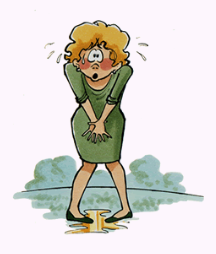 IU
 
16% 
< 30 anos

29% 
30-60 anos
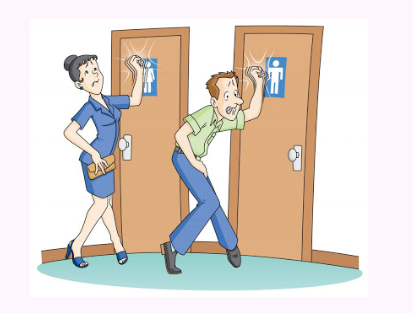 ICS. https://www.ics.org/publications/ici_4/files-book/recommendation.pdf
[Speaker Notes: In a meta-analysis of 48 studies, Hampel and colleagues2 reported similar results, estimating the prevalence of urinary incontinence to be 16% for women younger than 30 years and 29% for women aged 30 to 60 years. The investigators found SUI to be more common than urge urinary incontinence, with 78% of women having SUI versus 51% with urge urinary incontinence. In both studies, between 29% and 36% of women reported a combination of both stress and urge incontinence, or “mixed incontinence.”1,2
1. Thom D. Variations in estimates of urinary incontinence prevalence in the community: effects of differences in definition, population characteristics, and study type. J Am Geriatr Soc. 1998;46:473–480.[PubMed]
2. Hampel C, Weinhold N, Eggersmann C, Thuroff JW. Definition of overactive bladder and epidemiology of urinary incontinence. Urology. 1997;50(suppl 6A):4–14.[PubMed]]
IU Urgência 17%
Tipos de incontinência urinária (IU)
IU mista 34%
IU URGÊNCIA

Perda involuntária de urina
+ Desejo forte, súbito e incontrolável de urinar, resultado da hiperatividade do detrusor.
IU esforço 48%
IU ESFORÇO

Perda involuntária de urina 
+ Atividades físicas comuns                                    (espirro, tosse, riso, levantamento de pesos)
Hampel C, et al. Urology.1997;50(suppl 6A):4-14- Abrams P, et al. Urology. 2003;61:37-49; 
Victor W Nitti. Rev Urol. 2001; 3(Suppl 1): S2–S6. Available online: https://www.ncbi.nlm.nih.gov/pmc/articles/PMC1476070/
[Speaker Notes: Specifically, older women were more likely to experience urge incontinence (70% among women >60 years vs 45% among women ≤60 years) and younger women were proportionately more likely to experience SUI.]
Urgência: sintoma central na bexiga hiperativa
> Frequência urinária
Noctúria
URGÊNCIA
Incontinência
Bexiga hiperativa: definição
Urgência
Sensação de uma micção imediata e incontrolável, que é devida a uma contração involuntária do detrusor
Com ou Sem incontinência:
Normalmente acompanhada de:
> frequência diurna.
Noctúria.
Na ausência de infecção urinária ou outra patologia óbvia que justifique os sintomas.
Prevalência e impacto na qualidade de vida
Pergunta 1
Em média, por mês, realiza quantas consultas de saúde de adulto?
200-300.
300-400.
400-500.
Maior do que 500.
Pergunta 2
Em média, por mês, a quantos doentes diagnostica bexiga hiperativa?
0.
1.
2.
Maior do que 3.
Prevalência de bexiga hiperativa (Europa e Eua)
40
Men – SIFO 1997
Women – SIFO 1997
Men – EPIC 2005
Women – EPIC 2005
35
16.6
30
25
11.8
Prevalence %
20
15
10
5
0
18-29
30-34
35-39
40-44
45-49
50-54
55-59
60-64
65-69
70+
Milsom I et al. BJU Int. 2001;87:760-766.Irwin DE et al. Eur Urol. 2006;50:1306-1315
Age, years
[Speaker Notes: O EPIC é o unico que usa a difinição correta da BH. 
FC]
Bexiga hiperativa e qualidade de vida
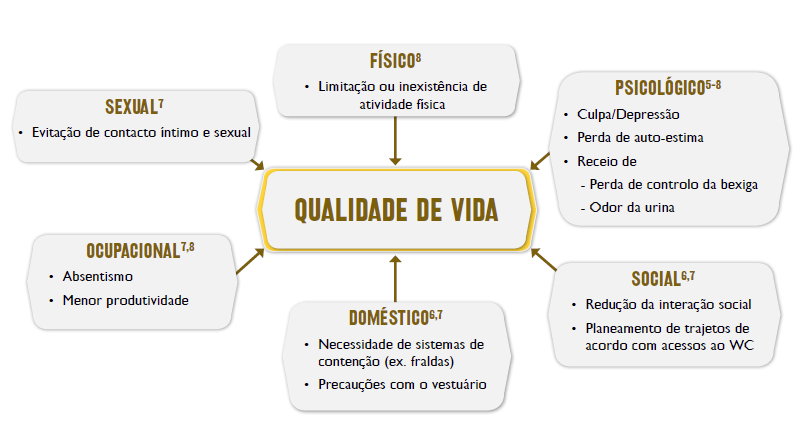 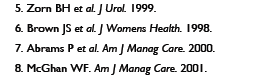 Bexiga hiperativa: impacto na vida laboral
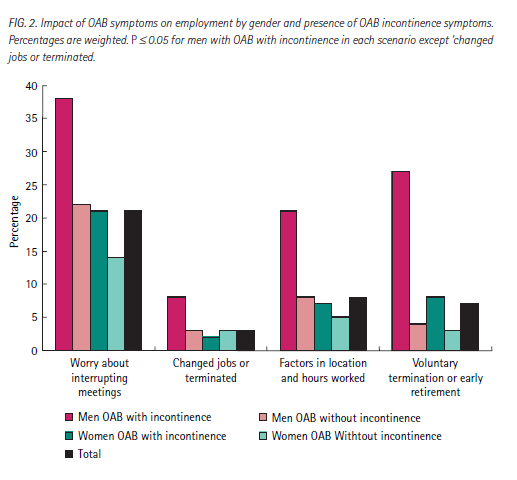 1
1.Irwin DE et al. BJU Int 2006;97:96–100.
[Speaker Notes: Irwin DE, Milsom I, Kopp Z, Abrams P, Cardozo L. Impact of overactive bladder symptoms on employment, social interactions and emotional
well-being in six European countries. BJU Int 2006;97:96–100.]
Caso clínico
Caso clínico
Maria, 59 anos.
IMC 29.
“Necessidade frequente de urinar (+/- 10 vezes por dia).”
“Necessidade urgente de o fazer (3 a 4 vezes por dia).”
Por vezes “não chega a tempo” e tem perdas de urina.
Levanta-se 2/3 vezes por noite para urinar.
Sintomas há cerca de 7 anos mas nunca o referiu ao médico porque achava que “era normal… fazia parte da idade…”.
Pergunta 3
Qual a % de doentes que não refere sintomas como incontinência urinária ao seu médico?
30%.
43%.
52%.
70%.
Incontinência urinária: a quem se dirigem as mulheres?
1
80
60
GP
% women
40
Specialist
Not discussed
20
52% das mulheres  não falou sobre a IU com o seu médico
0
France
Germany
Spain
UK
(n=313)
(n=402)
(n=340)
(n=496)
Cross-sectional postal survey of 2953 women with UI identified in a representative community-dwelling sample
Adaptado de O’Donnell M, et al. Eur J Clin Pract. 2007;13:20–6
Pergunta 4
Qual a % de doentes que considera os sintomas de bexiga hiperativa uma consequencia natural do envelhecimento?
10%.
33%.
50%.
70%.
Percepção da Bexiga Hiperativa pelos doentes
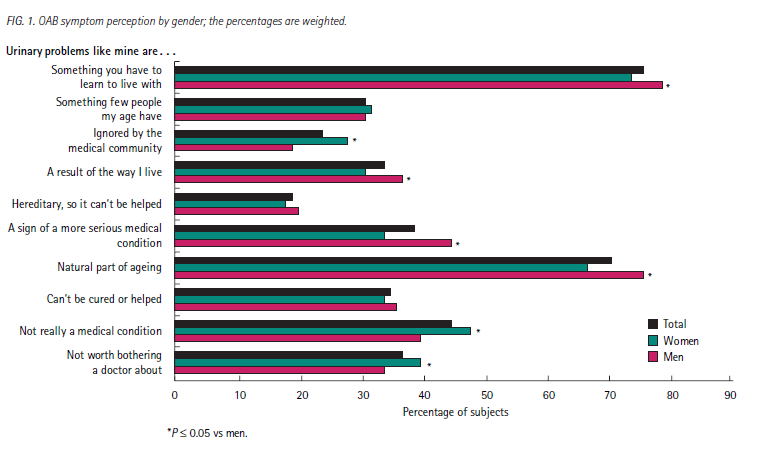 1
Irwin DE et al. BJU Int 2006;97:96–100.
Potential benefits of diagnosis and treatment on health outcomes among elderly people with symptoms of overactive bladder
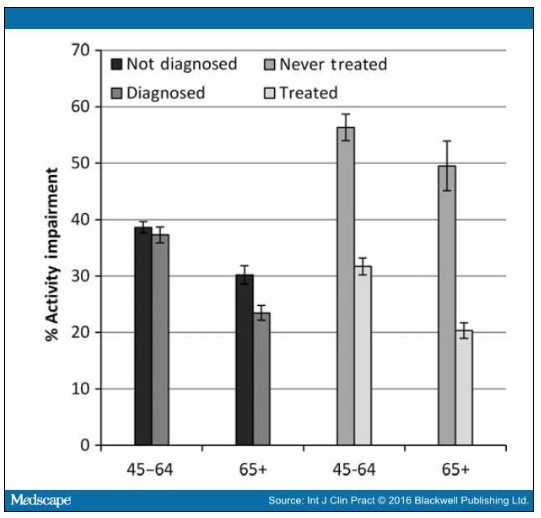 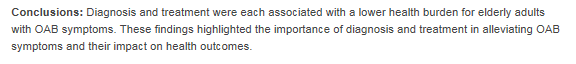 Int J Clin Pract. 2016;70(1):66-81.
Caso clínico: abordagem
História clínica: diagnóstico diferencial
Adaptado de Chapple C European Urology 2006; (suppl 5): 837–841
Diário miccional
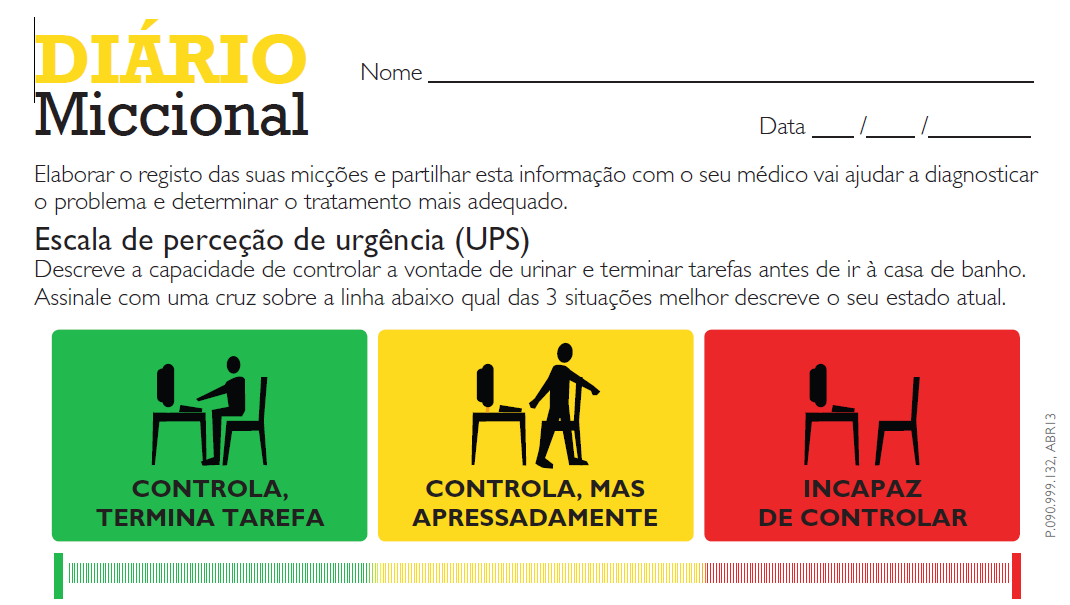 Diário miccional
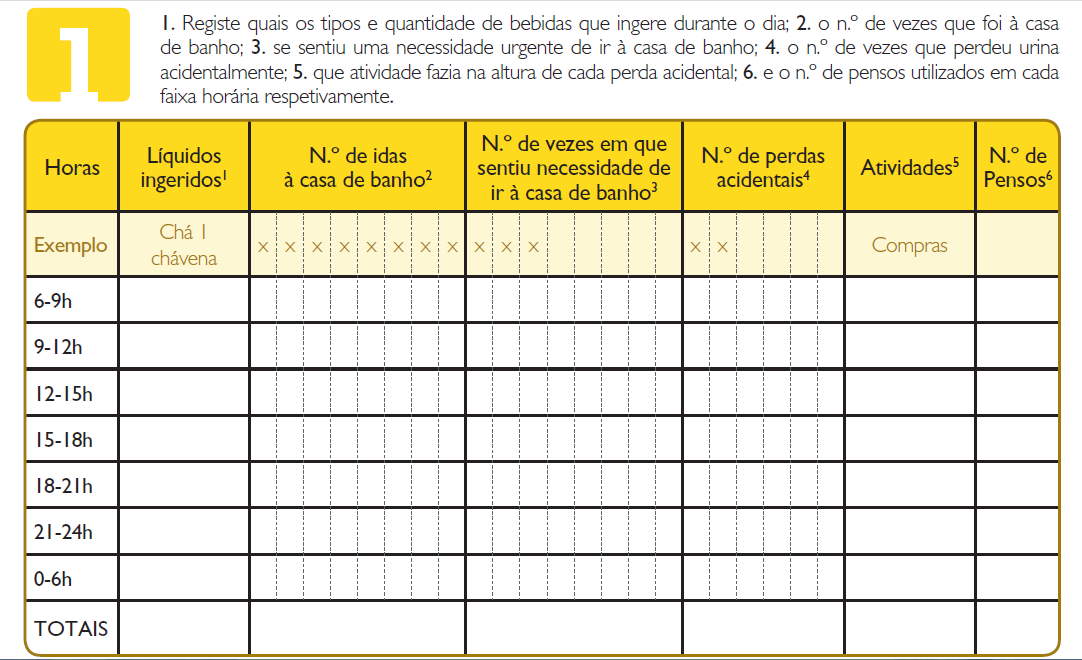 Análise de urina
Amostra de jato médio de urina
Presença de proteínas
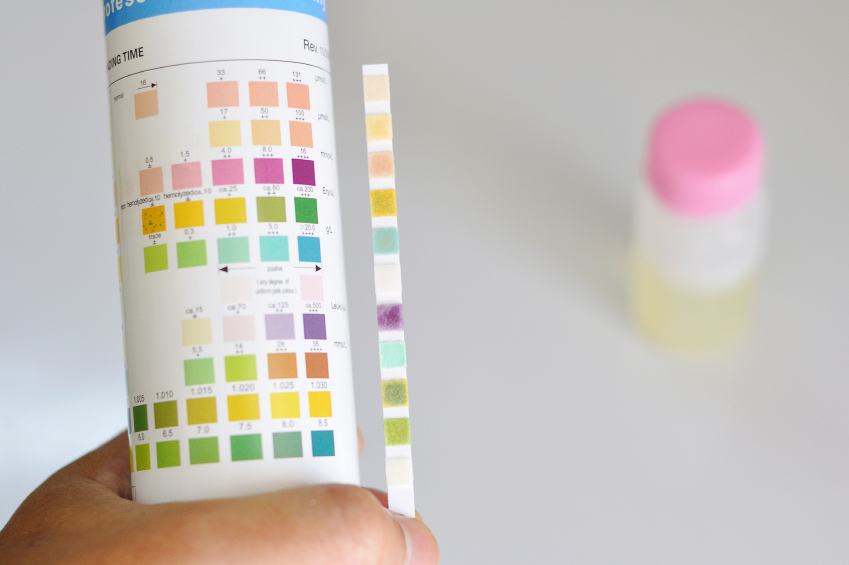 Presença de glicose
Presença de nitritos
pH da urina
Presença de sangue
Sinais de alarme na IU1
Dor.
ITU recorrentes.
Hematuria.
Cirugia pélvica (particularmente prostatica).
Globo vesical / massa abdominal .
Radioterapia pélvica anterior.
Suspeita de fistula.
Sintomas de esvaziamento / dificuldade de esvaziamento.
Suspeita de doença neurológica.

Sintomas graves ou persistentes 
    que não respondem ao tratamento inicial
1 Lucas MG, Bedretdinova D el al., Guidelines on Urinary Incontinence, European Association of Urology, 2015
…de volta à dona maria…
Excluídos os sinais de alarme.
Confirmado o diagnóstico de Bexiga Hiperativa.
Qual o tratamento recomendado?
Pregunta 5
Caso clínico … de volta à dona Maria … Que tratamento aconselharia a Dona Maria a fazer:
Restrição hídrica.
Iniciava medicação anti-colinérgica.
Iniciava agonista b3.
Aconselhamento relativamente a alterações no estilo de vida.
Tratamento
Menos
invasivo
Aconselhamento 
estilo de vida
Treino vesical
Fisioterapia
Pavimento pélvico
Terapêutica oral
Toxina botulínica
Neuromodulação
Mais 
invasivo
Cirurgia convencional
Caso Clínico… de volta à dona Maria…
Foram dadas as seguintes recomendações:
Modificar consumo de líquidos.
Evitar estimulantes (cafeína e álcool).
Peso adequado.
Treino Vesical (instruir doente para adiar a micção por períodos crescentes de tempo, inibindo a vontade de urinar).
Exercícios pavimento pélvico.
Caso Clínico… de volta à dona Maria…
Consulta de seguimento (após 2 meses):
“estou ligeiramente melhor mas…
mantenho aquela sensação de ter que ir a correr para a casa de banho 
e continuo a levantar-me durante a noite para urinar”
Pergunta 6
Caso clínico… de volta à dona Maria... O que faria?
Mantinha o mesmo tratamento e alteração estilo de vida.
Referenciava para os cuidados de saúde secundários.
Medicava com Antimuscarínico (ex: cloreto trospium, oxibutinina, solifenacina…).
Medicava com Β3-Agonista (mirabegrom).
Fisiologia miccção e opções terapêuticas
Micção – Fisiologia
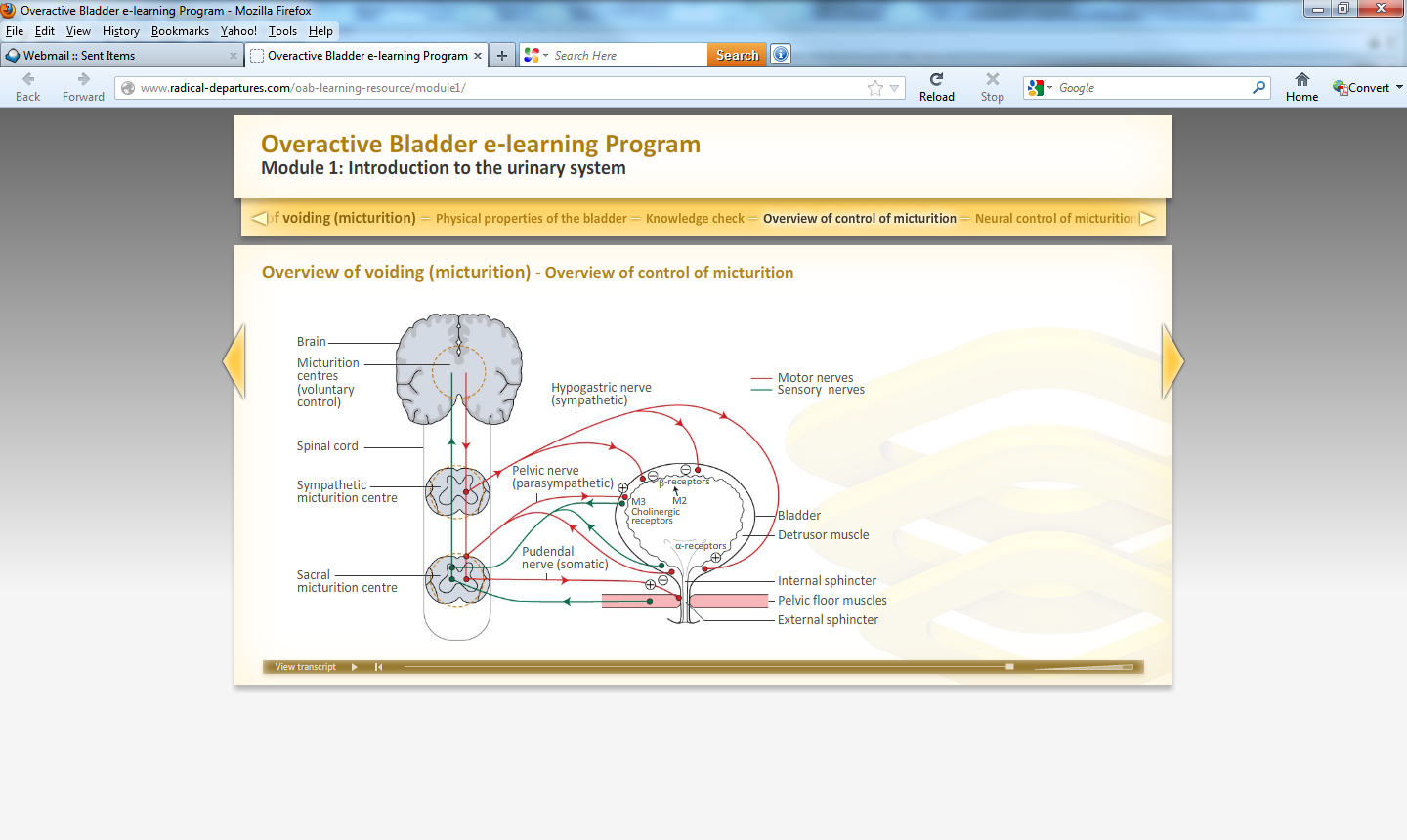 Cérebro
Centros da micção (controlo voluntário)
Nervos motores
Nervos sensoriais
Nervo hipogástrico (simpático)
Espinal medula
Nervo pélvico (parassimpático)
Centro simpático da micção
Receptores-β
Receptores colinérgicos
Bexiga
Músculo detrusor
Receptores-α
Nervo pudendo (somático)
Centro sacral da micção
Esfíncter interno
Músculos da parede pélvica
Esfíncter externo
Adaptado de Fowler et al. Nat Rev Neurosci 2008;9:453-466
Micção – receptores e neurotransmissores vesicais
Armazenamento da urina
Esvaziamento da bexiga
A noradrenalina liga-se aos RAs β3 no músculo detrusor de modo a promover o relaxamento1
A estimulação parassimpática é mediada pela ligação da acetilcolina aos recetores muscarínicos, levando à contração do detrusor1
Noradrenalina
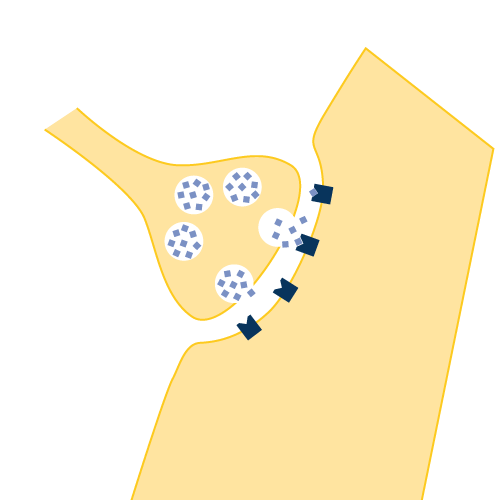 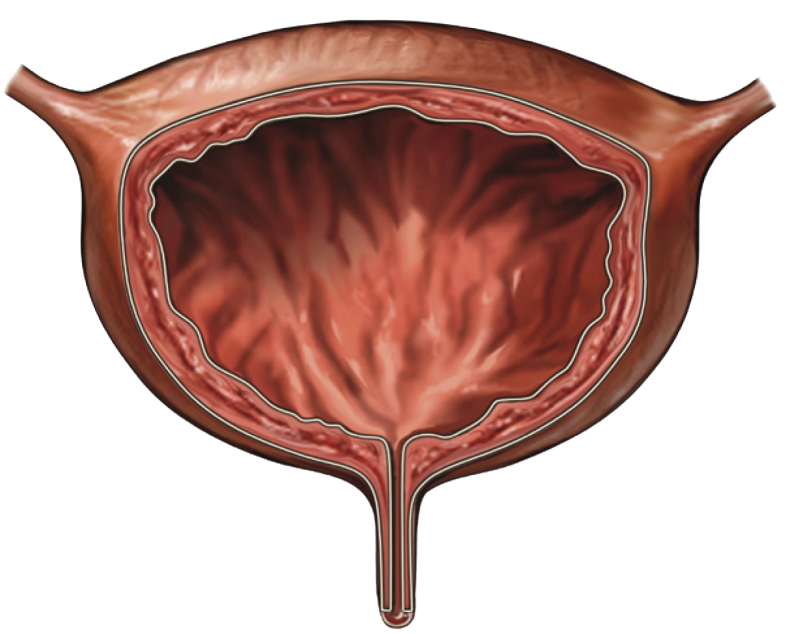 Acetilcolina
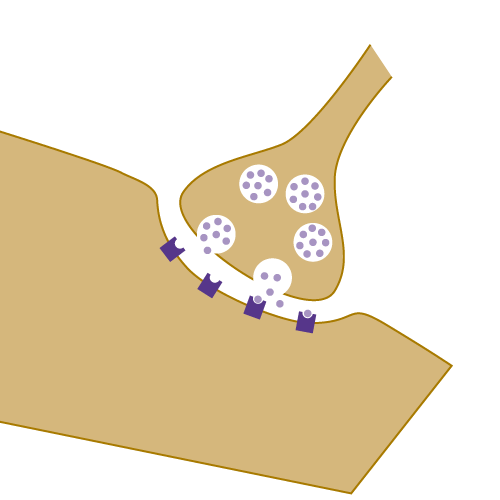 RA β3
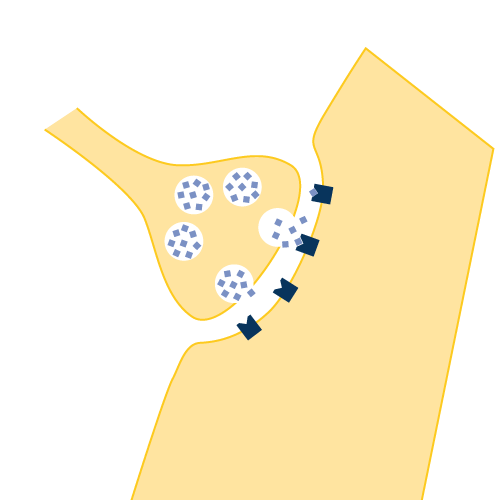 Noradrenalina
Recetores muscarínicos
A estimulação simpática através dos RAs α1 leva à contracção do esfíncter interno2
RA α1
1. FDA: Mirabegron (YM178) for the Treatment of Overactive Bladder, April 2012
2. Takasu T et al. J Pharmacol Exp Ther 2007; 321: 642–7
[Speaker Notes: Os RAs β são recetores acoplados à proteína G para a noradrenalina e a adrenalina, os principais neurotransmissores do sistema nervoso autónomo simpático
Na bexiga urinária, o sistema nervoso simpático é o principal regulador da fase de armazenamento da urina do ciclo miccional1
Em contrapartida, o esvaziamento da bexiga é estimulado pela libertação de acetilcolina nos terminais nervosos parassimpáticos1

Referências

Ouslander JG. N Engl J Med 2004; 350: 786–99
Andersson K-E, Wein AJ. In: Wein AJ (Ed). Campbell-Walsh Urology (10th ed). Philadelphia, PA: Elsevier Saunders, 2012]
A terapêutica antimuscarínica melhora os sintomas de BH
Ensaio de extensão aberto com a duração de 40 semanas com doentes que terminaram o tratamento nos dois estudos anteriores, aleatorizados e em dupla ocultação, com a duração de 12 semanas.
Duração da exposição a 5/10mg de solifenacina (semanas)
4
8
12
16
28
40
52
0
Redução média (%)
Frequência
-20
-27%
-40
Noctúria
-50%
-60
-80
Urgência
-89%
-100
Adaptado de: Haab F, et al. Eur Urol. 2005;47:376–384
[Speaker Notes: Os resultados de eficácia também foram analisados com base na exposição total a solifenacina para todos os doentes que participaram no estudo de extensão. Este diapositivo mostra a redução média da percentagem de frequência, episódios de urgência e episódios de noctúria e urge-incontinência durante 24 horas. Os benefícios de eficácia iniciais obtidos com a terapêutica com solifenacina durante o ensaio em dupla ocultação de 12 semanas foram bem mantidos com o tratamento a longo prazo.]
Impacto sistémico dos antimuscarínicos
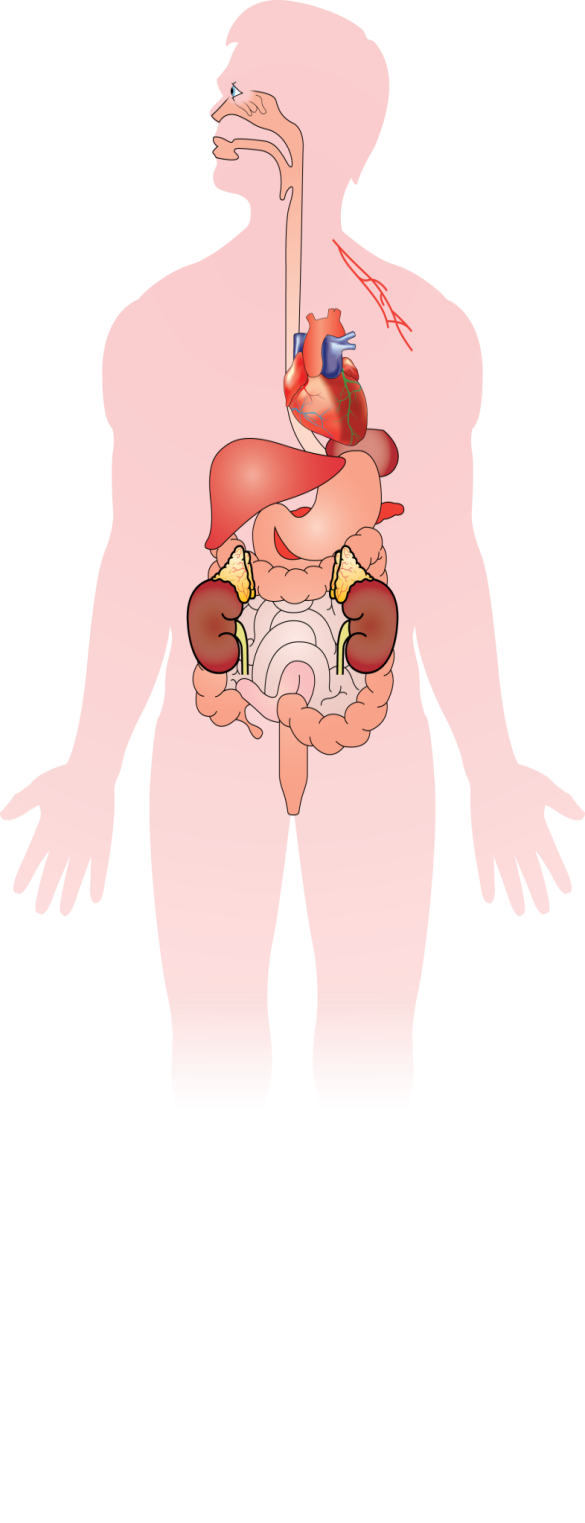 Tontura/vertigem2
Sonolência2
Alterações memória2 
Alterações cognitivas2
Visão turva2,3
Cardiovascular: taquicardia1,3
Boca seca/
xerostomia1,2
Alterações urinárias2,3
Obstipação1–3
1. Chapple CR, et al. 2002 Urology 60(Suppl 5A):82–9.2. Chapple CR, et al. 2008 Eur Urol 54:543–62.3. Andersson KE, et al. Pharmacological treatment of urinary incontinence. 3rd International Consultation on Incontinence. Monaco, June 26–29, 2004.
Peripheral acting anticholinergics in patients with mild cognitive impairment
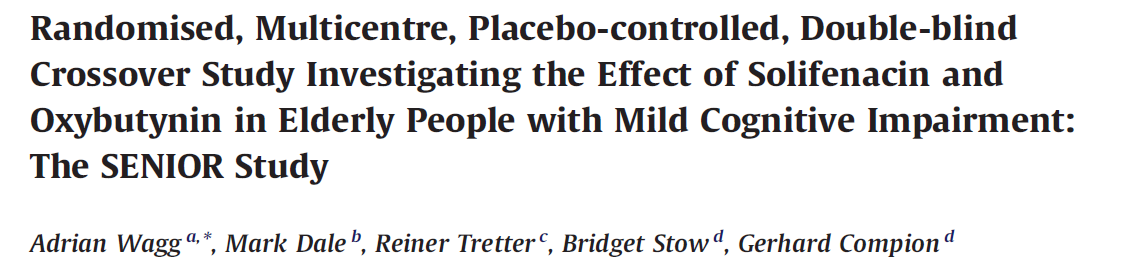 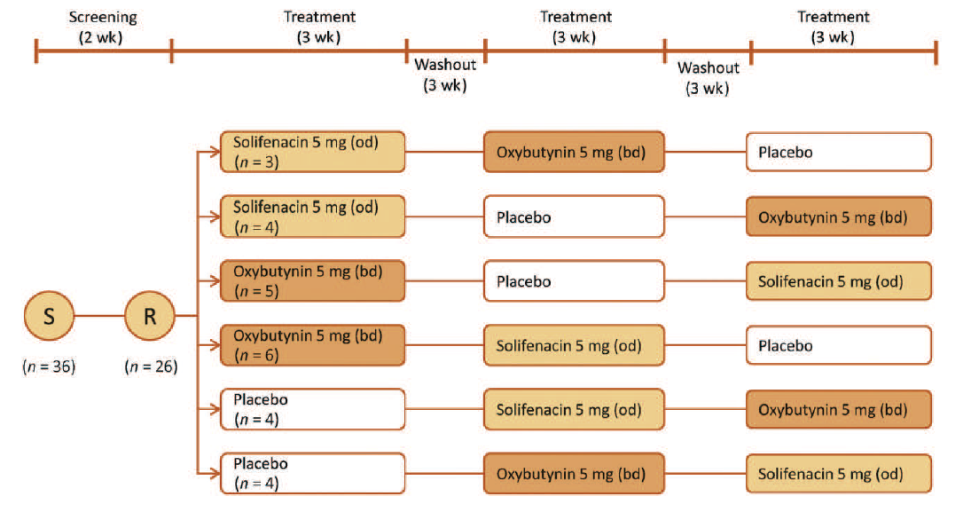 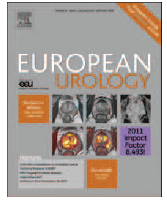 Solifenacina não teve nenhum efeito detectável na cognição.
Oxibutinina diminui a capacidade e continuidade da atenção 1-2 horas após a toma.
Wagg et al, Eur Urol, 2013
Recomenda-se uma consulta de revisão (4-6 semanas) em doentes medicados com antimuscarínicos
Cerca de 50% dos doentes vão considerar a dose inicial ineficaz.
Escalar a dose?
Alterar para outro antimuscarínico?
Cerca de 15% dos doentes vão considerar os efeitos secundários intoleráveis.
Custo da medicação pode afectar a persistência no tratamento.
Chronic use of anti-cholinergics (AC) may carry serious consequences to brain activity
A 10-year cumulative dose-response incidence was observed for  dementia and Alzheimer’s disease in a cohort of older subjects (>65 years) (test for trend, p<0,001)1.
Longest exposures (>1095 days) increased the risk for dementia (HR 1,54; 1,21-1,96) or Alzheimer’s disease (HR 1,63; 1,24-2,14) 1.
AC users showed lower mean scores on Weschler Memory Scale-Revised Logical Memory Immediate Recall2.
AC users had reduced total cortical volume and temporal lobe cortical thickness and greater lateral ventricle and inferior lateral ventricle volumes2.
1. Gray SL, et al. JAMA Intern Med. 2015;175(3):401–7.  2. Risacher SL, et al. JAMA Neurol. 2016;73(6):721–32.
Doentes sob terapêutica antimuscarínica durante 12 meses
100
Solifenacina (n=1,381)
90
Tolterrodina ER (n=1,758)
80
Tolterrodina IR (n=1,758)
Oxibutinina ER (n=482)
70
Oxibutinina IR (n=590)
60
Doentes (%)
Propiverina (n=97)
50
Tróspio (n=352)
40
Darifenacina (n=23)
30
Flavoxato (n=89)
20
10
0
7
10
11
12
1
2
3
4
5
6
8
9
Meses
Abstract and poster; SIU 2010, Siddiqui E, et al. BJUi 2012
Mecanismo de ação agonista β3 (mirabegrom)
Mirabegrom promove o armazenamento de urina através do agonismo potente e seletivo do RA β3
Armazenamento de urina
Esvaziamento da bexiga
Mirabegrom não tem qualquer efeito na estimulação parassimpática da contracção do detrusor e esvaziamento da bexiga pelo que poderá reduzir o risco de retenção urinária aguda  em comparação com os antimuscarínicos1,2,5
A ativação do RA β3 pelo mirabegrom estimula o relaxamento do detrusor de modo a promover o armazenamento de urina, levando a um aumento da capacidade da bexiga e a um aumento do tempo entre micções 1,4
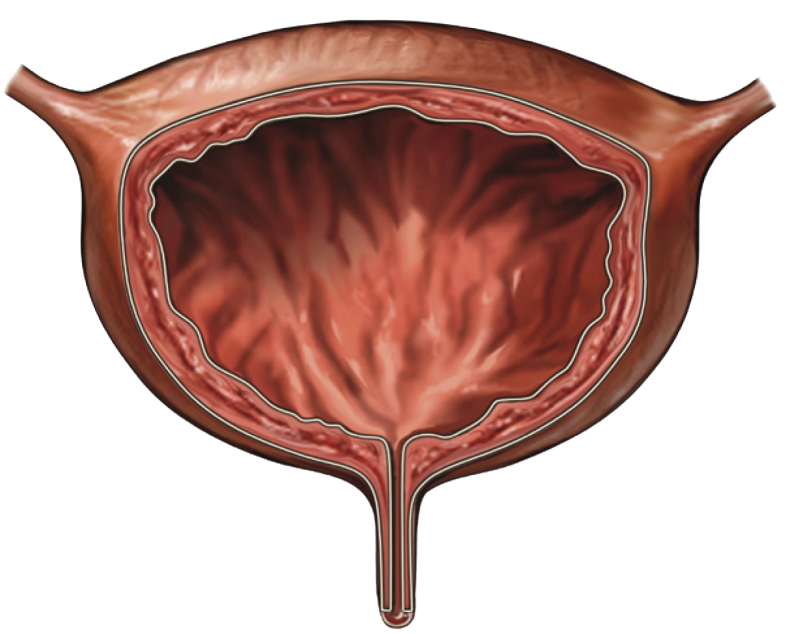 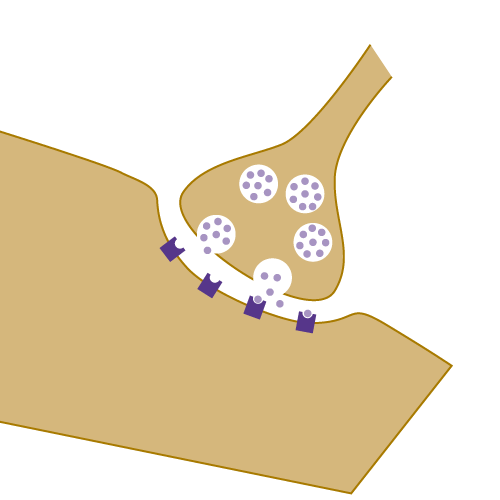 Acetilcolina
Noradrenalina
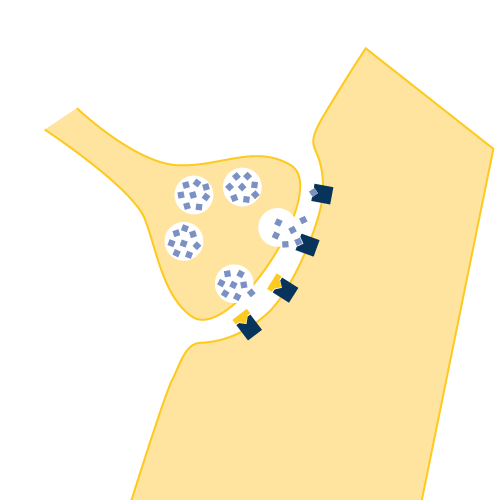 Mirabegrom
Recetores muscarínicos
1. FDA: Mirabegron (YM178) for the Treatment of Overactive Bladder, April 2012. 2. Takasu T et al. J Pharmacol Exp Ther 2007; 321: 642–7. 4. Barkin J, Folia C. Can J Urol 2012; 19(Suppl 1): 49–53. 5. Tyagi P et al. Expert Opin Drug Saf 2011; 10: 287–94
RA β3
[Speaker Notes: Mirabegrom é um potente agonista total do RA β31-3 

Referências

Astellas Pharma Ltd. Betmiga™ (mirabegron) SmPC, January 2013
Takasu T et al. J Pharmacol Exp Ther 2007; 321: 642–7
Food and Drug Administration. Advisory Committee Briefing Document: Mirabegron (YM178) for the Treatment of Overactive Bladder, April 2012
Barkin J, Folia C. Can J Urol 2012; 19(Suppl 1): 49–53
Tyagi P et al. Expert Opin Drug Saf 2011; 10: 287–94]
Variável CoPrimária: número médio de episódios de incontinência/24 horas
Semana 8
Semana 12
Início
Semana 4
*
Número de episódios de incontinência/24 h
*
*
*
*  Melhoria estatisticamente significativa versus placebo.
Dados para Betmiga 100mg não apresentados
Khullar V et al. Eur Urol Suppl 2011;10(2);278–279 [Abstract 886]
[Speaker Notes: 45% passaram de incontinentes a continentes

 72% tiveram uma redução ≥ 50% no nº de episódios de incontinência]
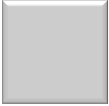 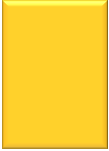 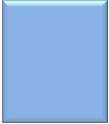 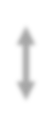 Avaliação Variável CoPrimária: número de micções por 24 horas
Placebo
(n=480)
Mirabegron 
50 mg (n=473)
Tolterodine ER 
4 mg (n=475)
Baseline
11.71
11.65
11.55
0.0
-0.5
Micções/24h
-1.0
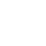 0.25
-1.5
-1.34
0.60
-1.59
-2.0
ns
-1.93
#
-2.5
Alteração média ajustada desde o início do estudo até à Visita Final
Adaptado de Khullar  et al. Eur Urol 2013
Melhoria sintomática em doentes medicados com mirabegron 50 mg e ≥ 65 anos
Nº. Episódios incontinência/ 24h (FAS-I)
Doentes ≥ 
65 anos (95%CIs)
Todos os doentes
2.73             2.71
2.72                 2.76
0
-0.2
-0.4
-0.6
-0.8
-1.0
-1.2
-1.4
-1.6
-1.8
-2.0
n= 878            n=862                                 n=345             n= 355
Alteração média ajustada relativamente ao valor basal no número médio de episódios de incontinência/24 h
-0.96
-1.1
*
-1.49
-1.61
*Statistically significant difference versus placebo at the 0.05 level with multiplicity adjustment
Khullar V, et al. Poster presented at the 43rd Annual Meeting of the International Continence Society, October 2012 , Beijing. China
Expressão tecidular dos três subtipos de recetores adrenérgicos no tecido humano e perfil de segurança do mirabegrom
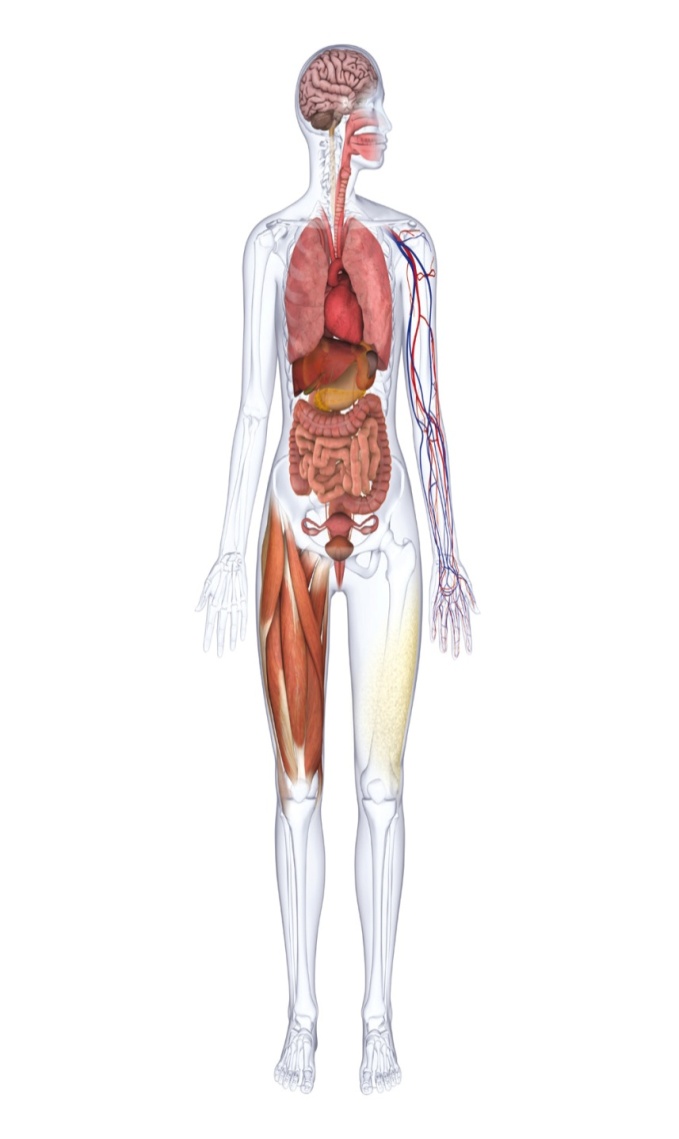 Cérebro: β1 • β2 • β3
Coração: β1 • β2
Vasos sanguíneos: β2
Pulmões: β2
Fígado: β2
Vesícula biliar: β3
Rins: β1 • β2
Trato GI: β2 • β3
Pâncreas: β2
Útero: β2 • β3
Tecido adiposo: β1 • β3
Músculo esquelético: 
β2
1. Yamaguchi O. 2002 Urology 59(5 Suppl 1): 25–9  2. Krief et al. 1993 J Clin Invest 91:344-9 
3. Daly and McGrath 2011 Trends Pharmacol Sci 32(4): 219-226
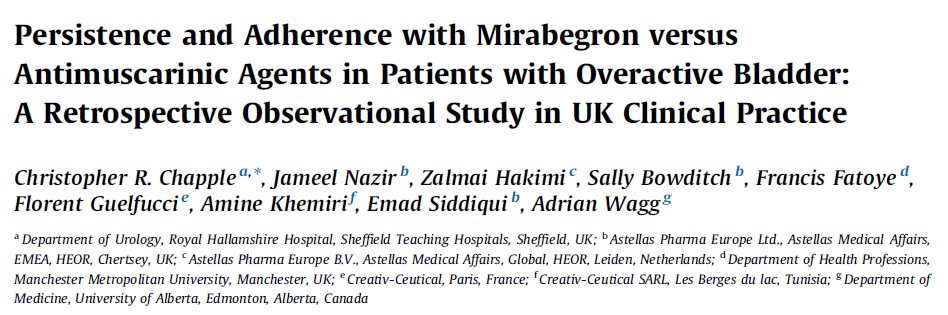 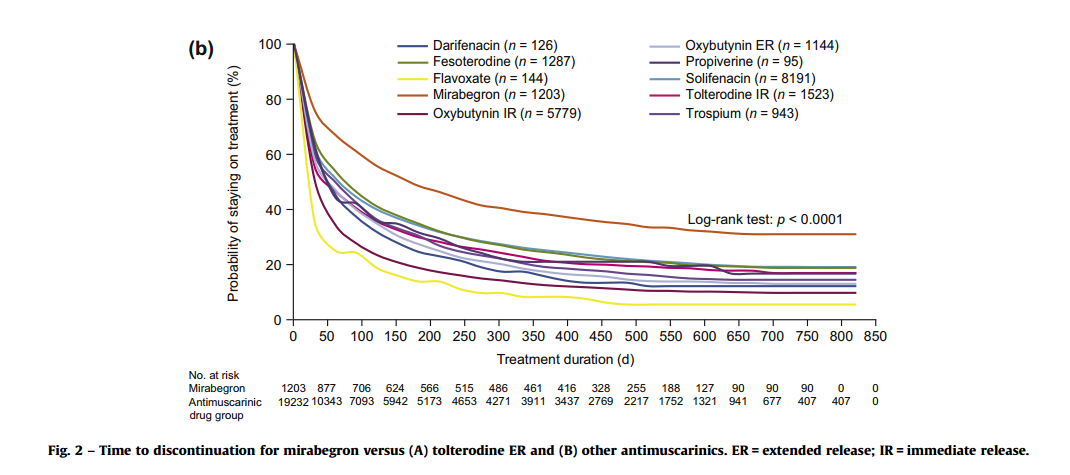 Conseguimos atingir o equilíbrio ótimo?
Eficácia
Tolerabilidade
Alivia os sintomas de BH
Efeitos secundários mínimos
Equilíbrio Ótimo
Adesão/
Persistência
Maximiza a duração da terapêutica
[Speaker Notes: O tratamento ideal para a OAB deve proporcionar um equilíbrio ótimo entre eficácia e tolerabilidade que se traduza em adesão à medicação prescrita.
A combinação de um alívio eficaz dos sintomas e efeitos secundários mínimos deverá ajudar à adesão e persistência, maximizando assim a duração do tratamento mantido pelos doentes.]
Plano de cuidados integrados na bexiga hiperativa
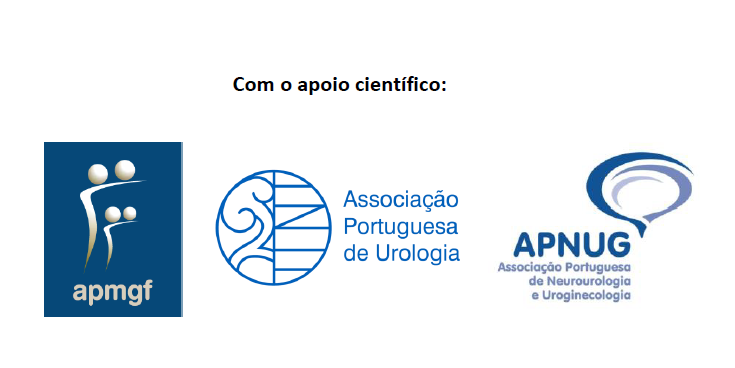 Plano de cuidados integrados (ICP) bexiga hiperativa
Projecto desenvolvido durante o ano de 2016 e finalizado em fevereiro 2017.
Apoio científico APU, APNUG e APMGF.
7 médicos de várias especialidades (Urologia, ginecologia, MGF e fisiatria).
Guia de abordagem dos doentes com BH.
Sistematizar os cuidados nas várias etapas.
Abordagem/diagnóstico/ tratamento/referenciação.
Disponível no website da APMGF, APU e APNUG. 
Documento resumo.
Plano de cuidados integrados (ICP) bexiga hiperativa
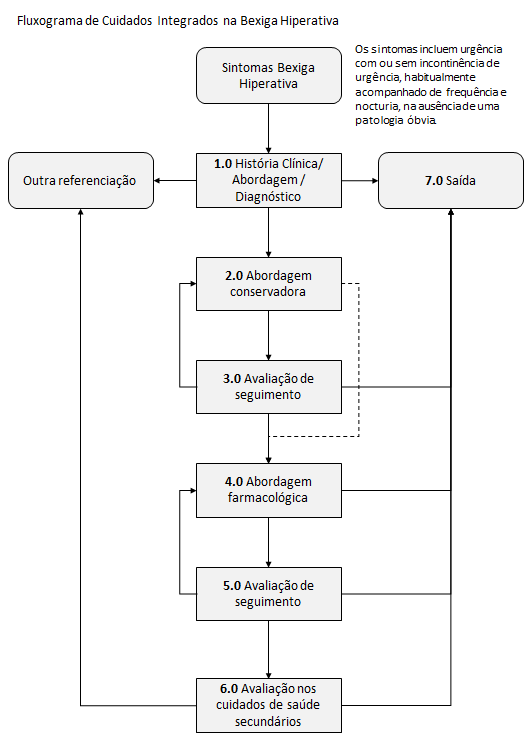 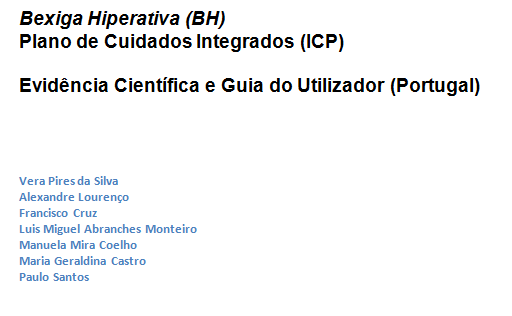 Plano de cuidados integrados (ICP) bexiga hiperativa
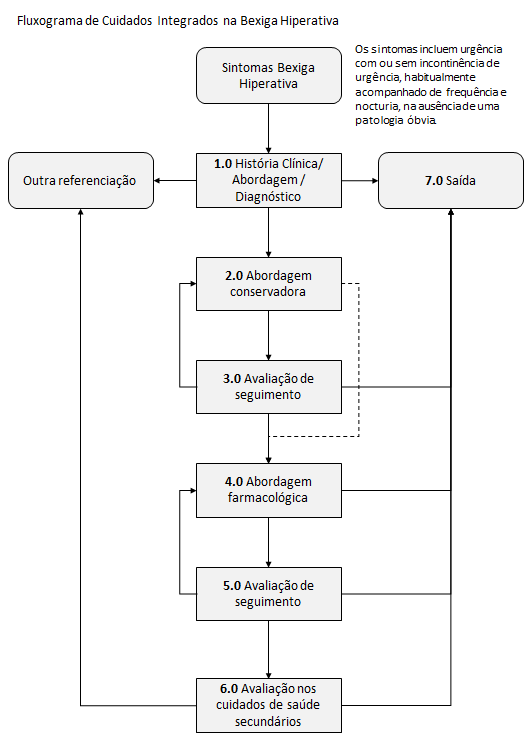 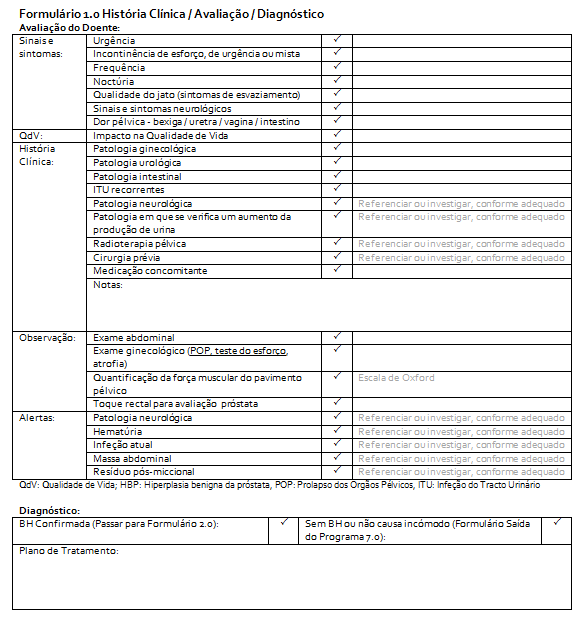 Conclusão
BH prevalência 17% e impacto na QdV.
É importante perceber quais os sintomas que mais incomodam os doentes.
Falar proactivamente sobre a IU, urgência, aumento ferquência urinária.
Uma percentagem significativa de doentes tem percepções erradas sobre a patologia.
Existem medidas que podem melhorar a qualidade de vida destes doentes se forem diagnosticados e tratados.
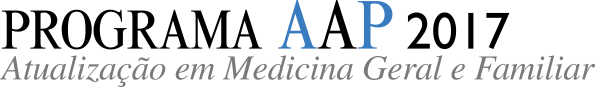 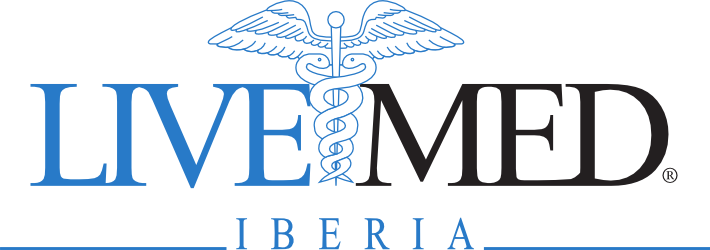 http://app.livemed.in:81/app